МИНИСТЕРСТВО ОБРАЗОВАНИЯ РЕСПУБЛИКИ БЕЛАРУСЬ
ГУМАНИТАРНЫЙ КОЛЛЕДЖ
Учреждение образования 
«Гродненский государственный университет
 имени Янки Купалы»
НАЦИОНАЛЬНЫЕ БЛЮДА НА ПРАЗДНИКАХ
Подготовил: Баласубраманиам Саранган
студент 2 курса 
специальности «Туризм и гостеприимство»
МИНИСТЕРСТВО ОБРАЗОВАНИЯ РЕСПУБЛИКИ БЕЛАРУСЬ
ГУМАНИТАРНЫЙ КОЛЛЕДЖ
Учреждение образования 
«Гродненский государственный университет
 имени Янки Купалы»
МИНИСТЕРСТВО ОБРАЗОВАНИЯ РЕСПУБЛИКИ БЕЛАРУСЬ
ГУМАНИТАРНЫЙ КОЛЛЕДЖ
Учреждение образования
«Гродненский государственный университет
 имени Янки Купалы»
Рис (Rice)
МИНИСТЕРСТВО ОБРАЗОВАНИЯ РЕСПУБЛИКИ БЕЛАРУСЬ
ГУМАНИТАРНЫЙ КОЛЛЕДЖ
Учреждение образования 
«Гродненский государственный университет
 имени Янки Купалы»
Салат (Salad)
МИНИСТЕРСТВО ОБРАЗОВАНИЯ РЕСПУБЛИКИ БЕЛАРУСЬ
ГУМАНИТАРНЫЙ КОЛЛЕДЖ
Учреждение образования 
«Гродненский государственный университет
 имени Янки Купалы»
Рис и карри (Rice and Curry)
МИНИСТЕРСТВО ОБРАЗОВАНИЯ РЕСПУБЛИКИ БЕЛАРУСЬ
ГУМАНИТАРНЫЙ КОЛЛЕДЖ
Учреждение образования 
«Гродненский государственный университет
 имени Янки Купалы»
Парата Ротти (Parata Roti)
МИНИСТЕРСТВО ОБРАЗОВАНИЯ РЕСПУБЛИКИ БЕЛАРУСЬ
ГУМАНИТАРНЫЙ КОЛЛЕДЖ
Учреждение образования 
«Гродненский государственный университет
 имени Янки Купалы»
Пападам (Papadam)
МИНИСТЕРСТВО ОБРАЗОВАНИЯ РЕСПУБЛИКИ БЕЛАРУСЬ
ГУМАНИТАРНЫЙ КОЛЛЕДЖ
Учреждение образования 
«Гродненский государственный университет
 имени Янки Купалы»
Десерты и сладости
МИНИСТЕРСТВО ОБРАЗОВАНИЯ РЕСПУБЛИКИ БЕЛАРУСЬ
ГУМАНИТАРНЫЙ КОЛЛЕДЖ
Учреждение образования 
«Гродненский государственный университет
 имени Янки Купалы»
Кавум( Kavum)
МИНИСТЕРСТВО ОБРАЗОВАНИЯ РЕСПУБЛИКИ БЕЛАРУСЬ
ГУМАНИТАРНЫЙ КОЛЛЕДЖ
Учреждение образования 
«Гродненский государственный университет
 имени Янки Купалы»
Алюва (Aluva)
МИНИСТЕРСТВО ОБРАЗОВАНИЯ РЕСПУБЛИКИ БЕЛАРУСЬ
ГУМАНИТАРНЫЙ КОЛЛЕДЖ
Учреждение образования 
«Гродненский государственный университет
 имени Янки Купалы»
Дейт Кейк. (Date Cake)
МИНИСТЕРСТВО ОБРАЗОВАНИЯ РЕСПУБЛИКИ БЕЛАРУСЬ
ГУМАНИТАРНЫЙ КОЛЛЕДЖ
Учреждение образования 
«Гродненский государственный университет
 имени Янки Купалы»
?
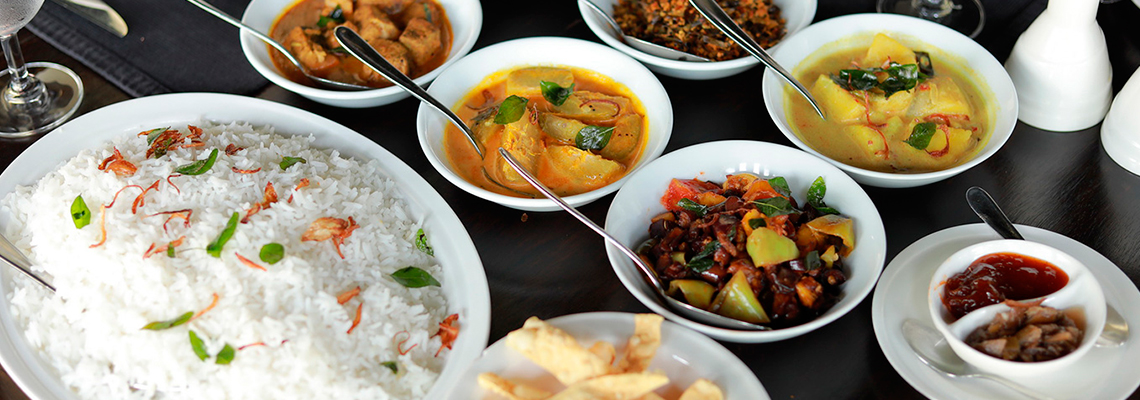 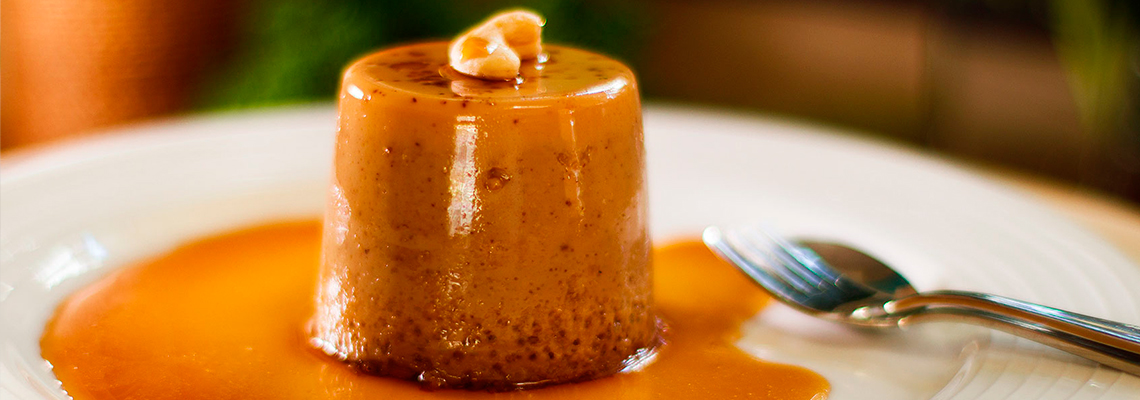 МИНИСТЕРСТВО ОБРАЗОВАНИЯ РЕСПУБЛИКИ БЕЛАРУСЬ
ГУМАНИТАРНЫЙ КОЛЛЕДЖ
Учреждение образования 
«Гродненский государственный университет
 имени Янки Купалы»
НАЦИОНАЛЬНЫЕ БЛЮДА НА ПРАЗДНИКАХ
Подготовил: Баласубраманиам Саранган
студент 2 курса 
специальности «Туризм и гостеприимство»